มีเอกสารการสื่อสารประชาสัมพันธ์
ในการรณรงค์ให้ประหยัดไฟฟ้า ประหยัดน้ำและประหยัดทรัพยากรตามแผนงานที่กำหนด
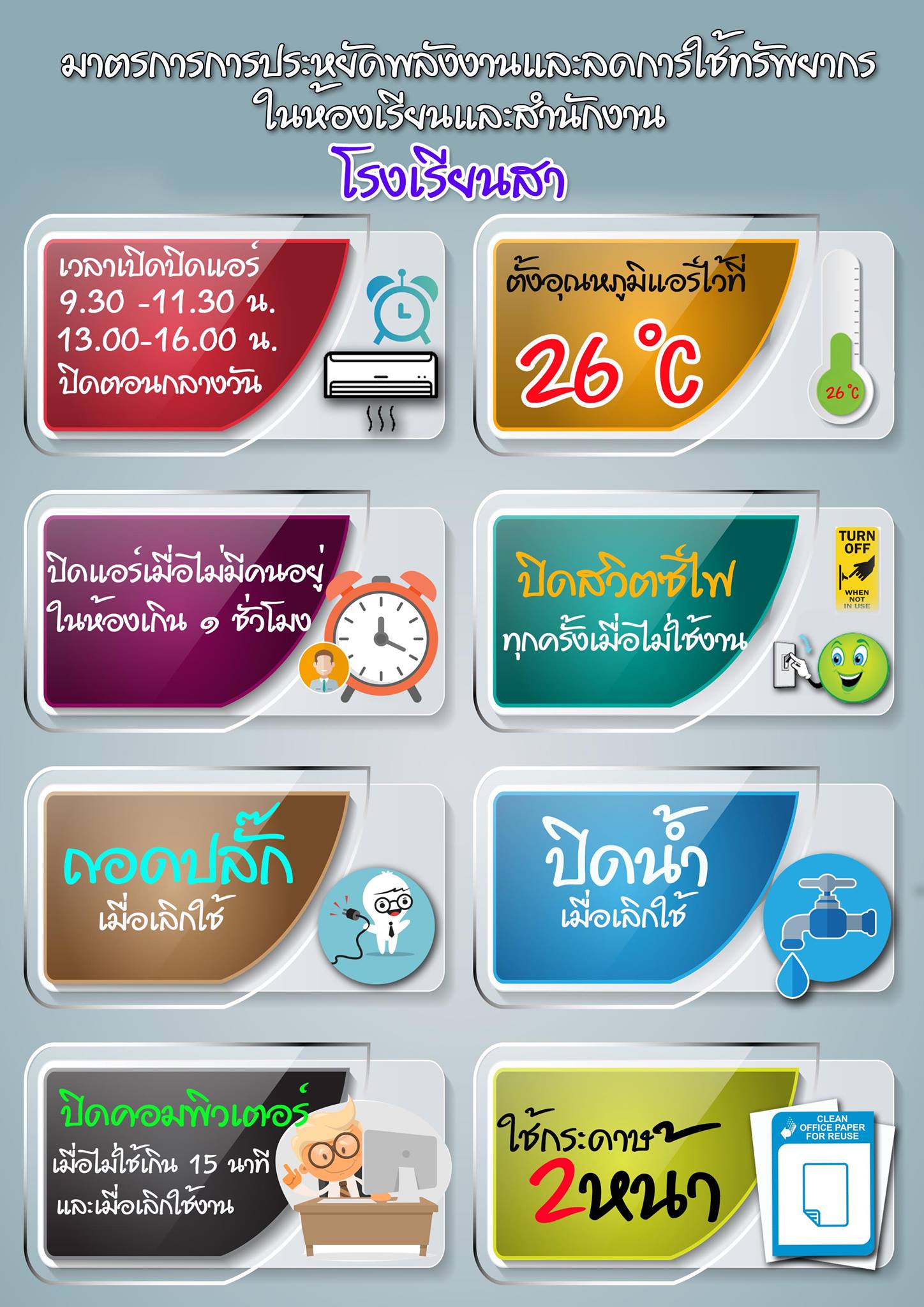 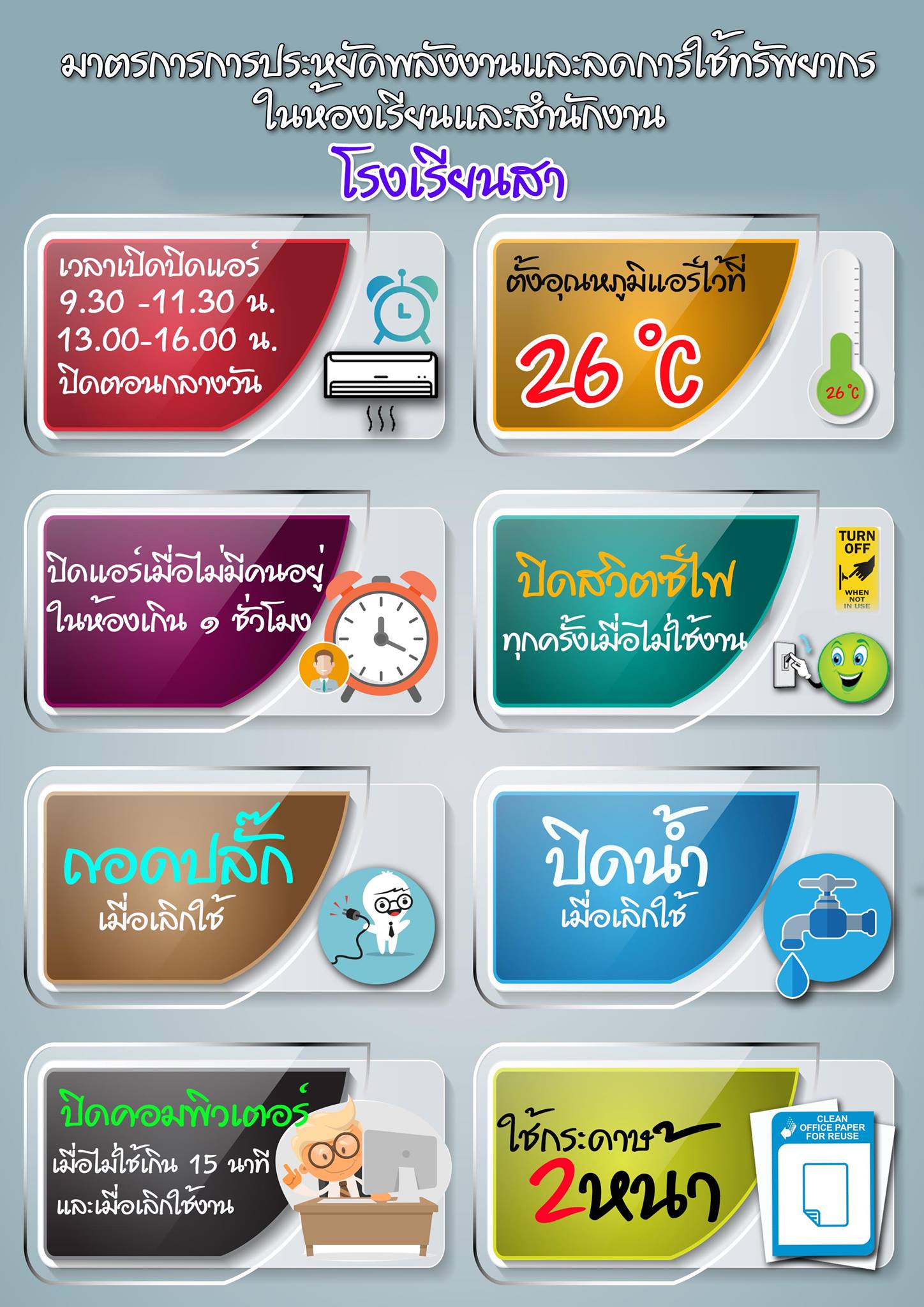 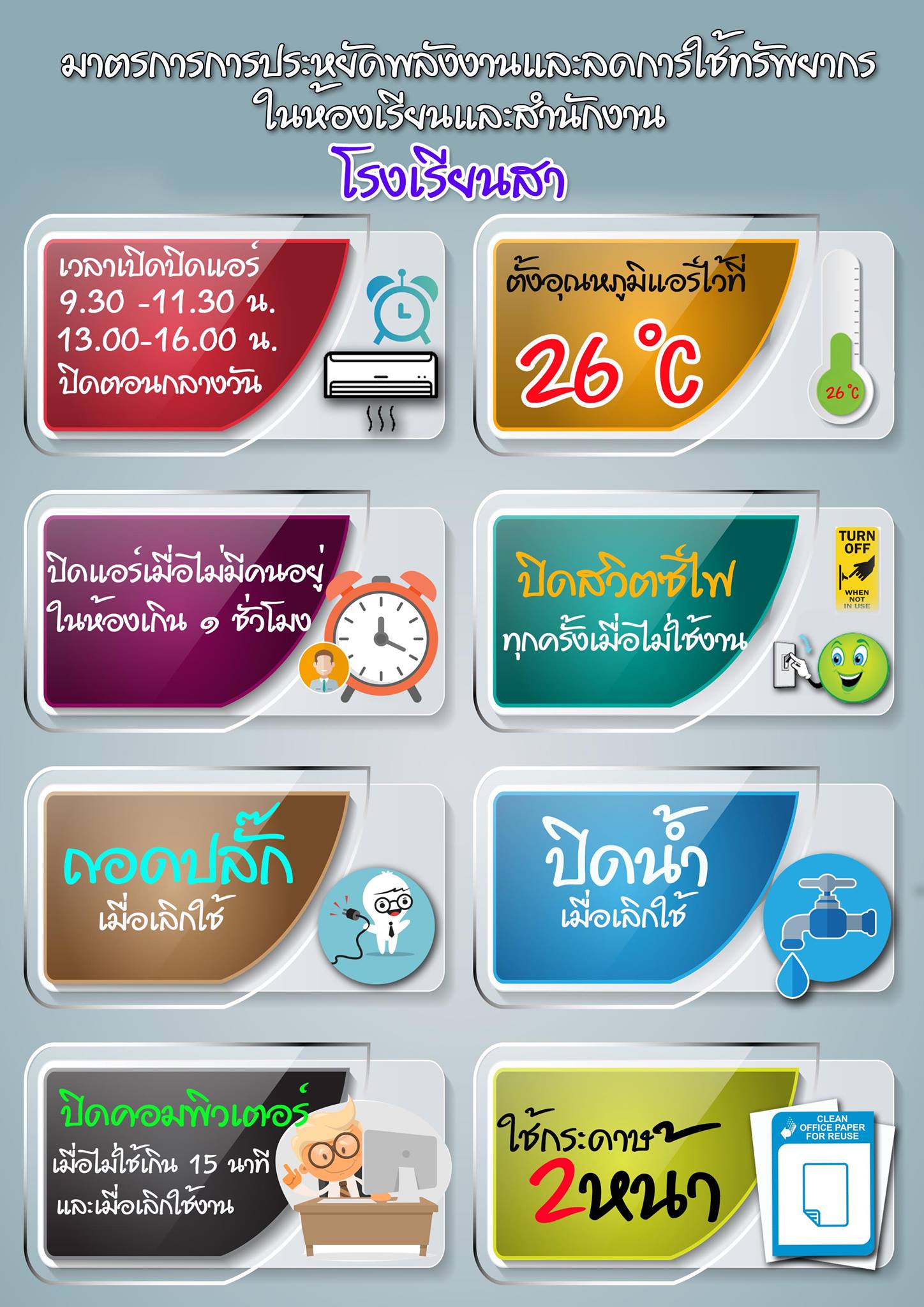 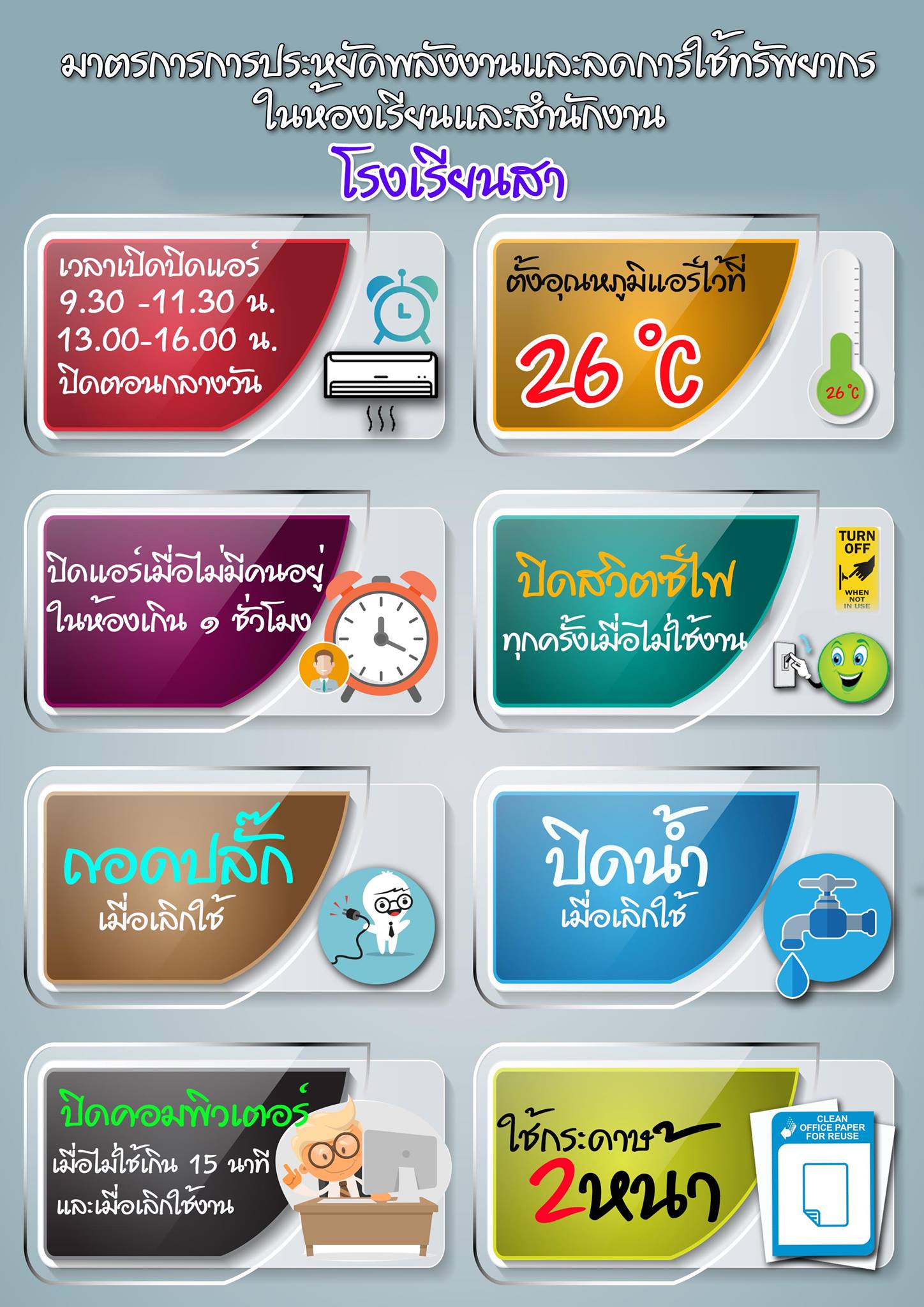 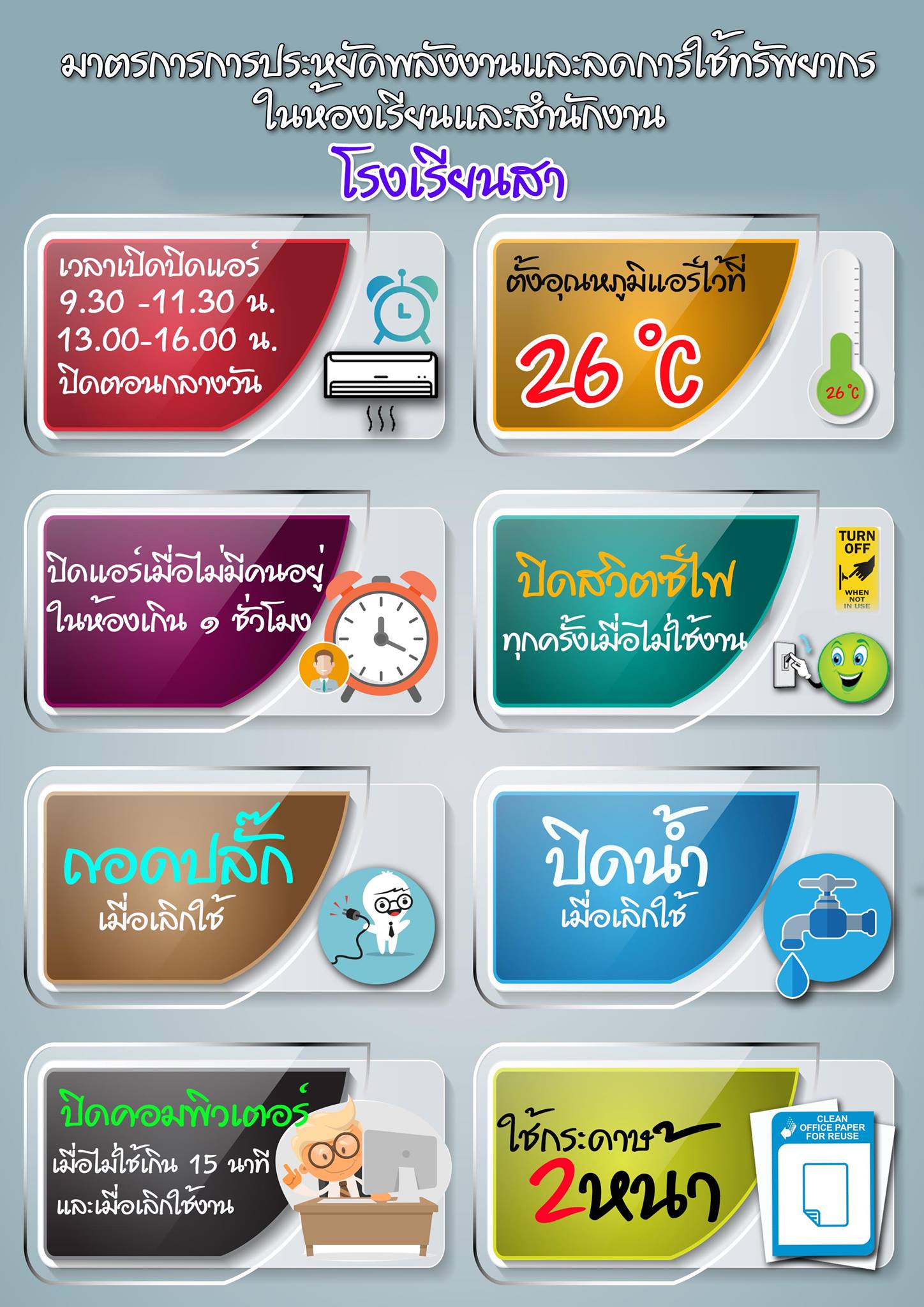 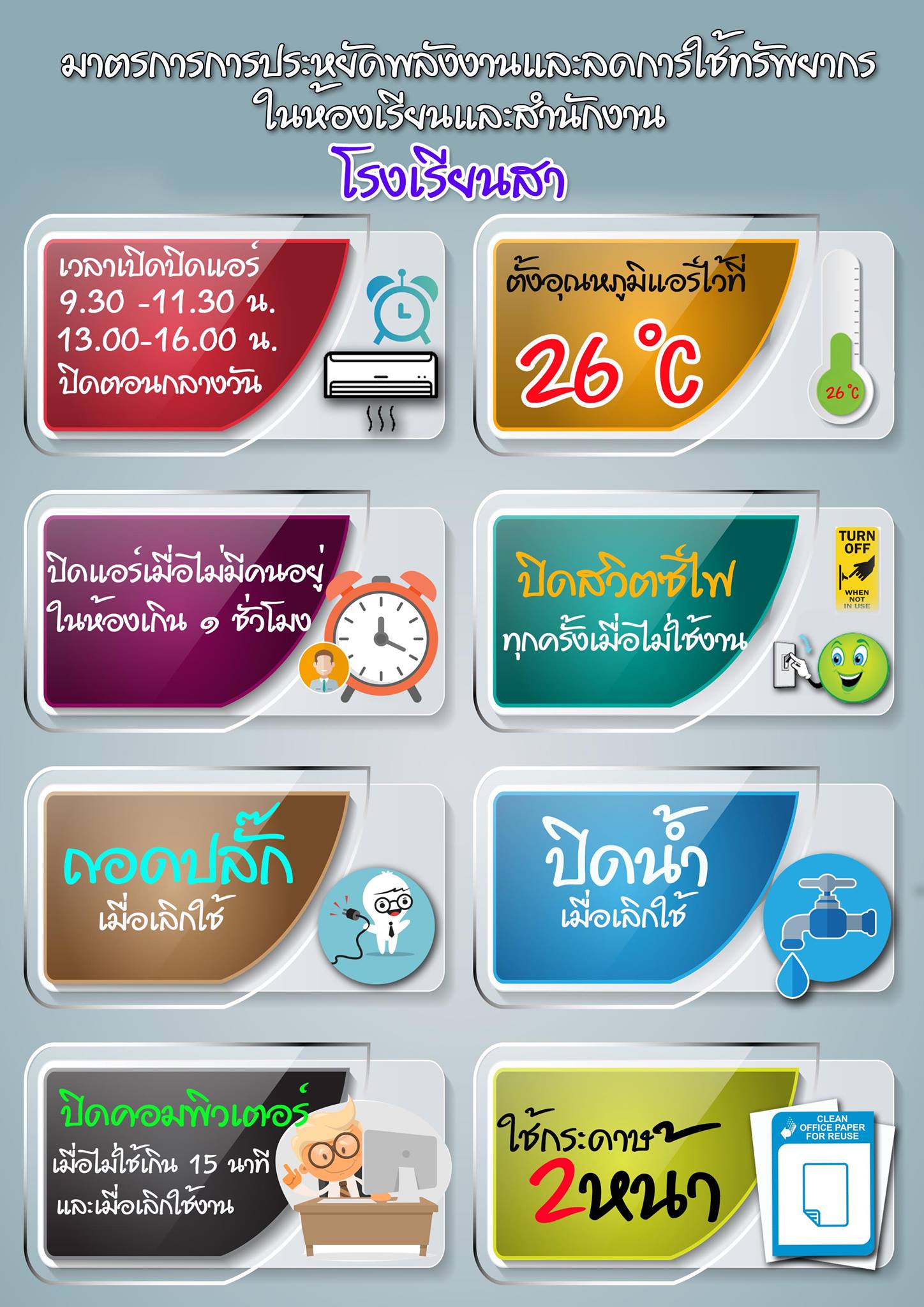 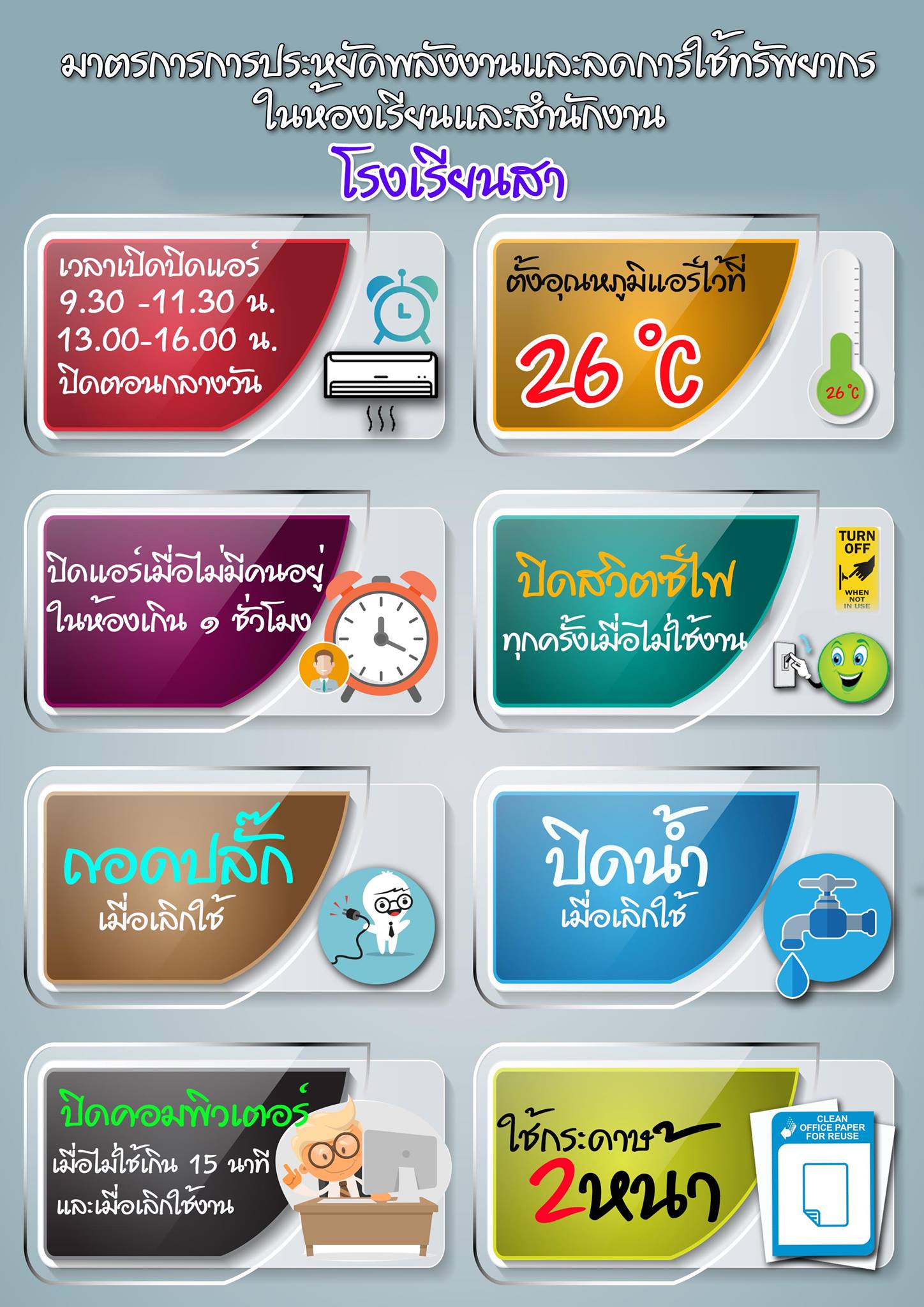 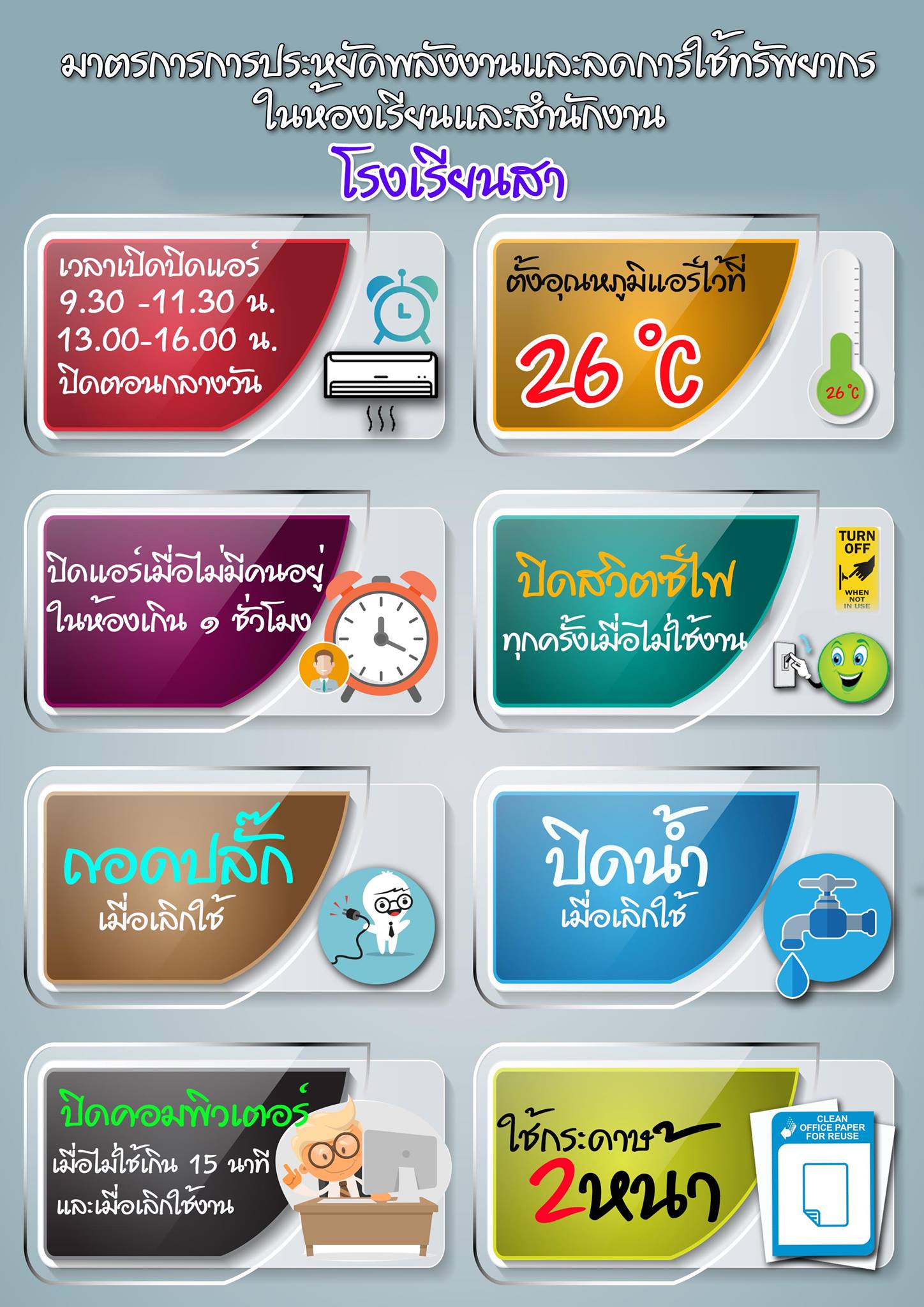 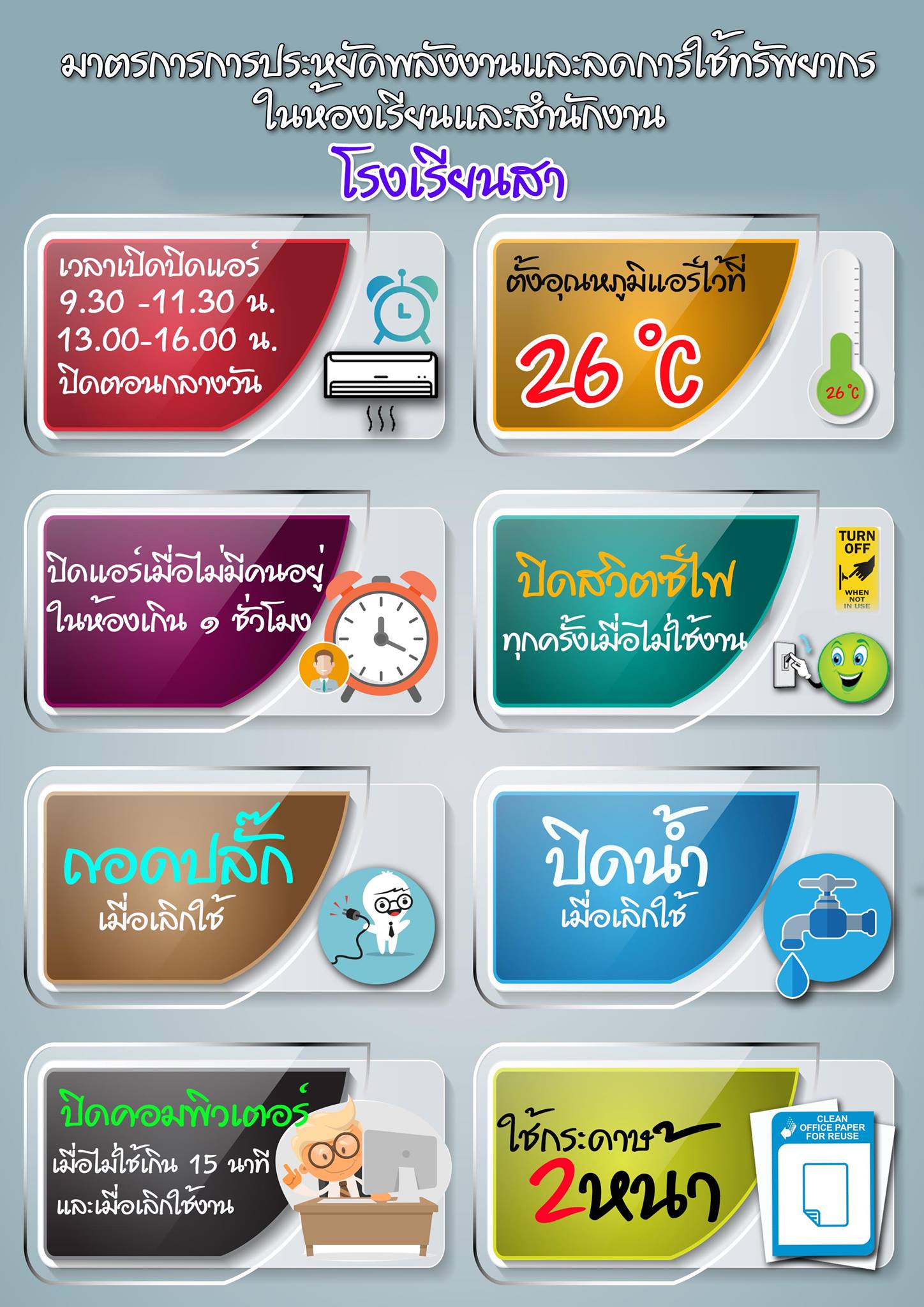 การประหยัดพลังงาน เช่น การปิดไฟ ปิดเครื่องปรับอากาศที่ไม่ใช้แล้ว 
การทำข้อความเตือนใจหรือรณรงค์การใช้ไฟตามจุดต่าง ๆ  
เช่น ในห้องเรียน ในอาคารเรียนและอาคารสำนักงาน
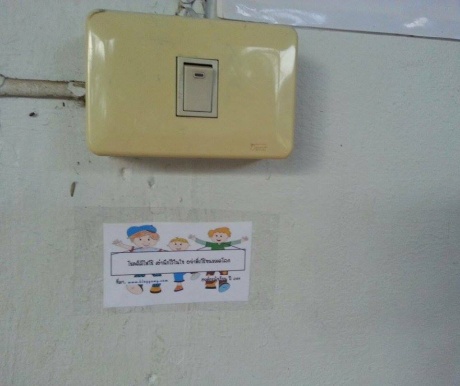 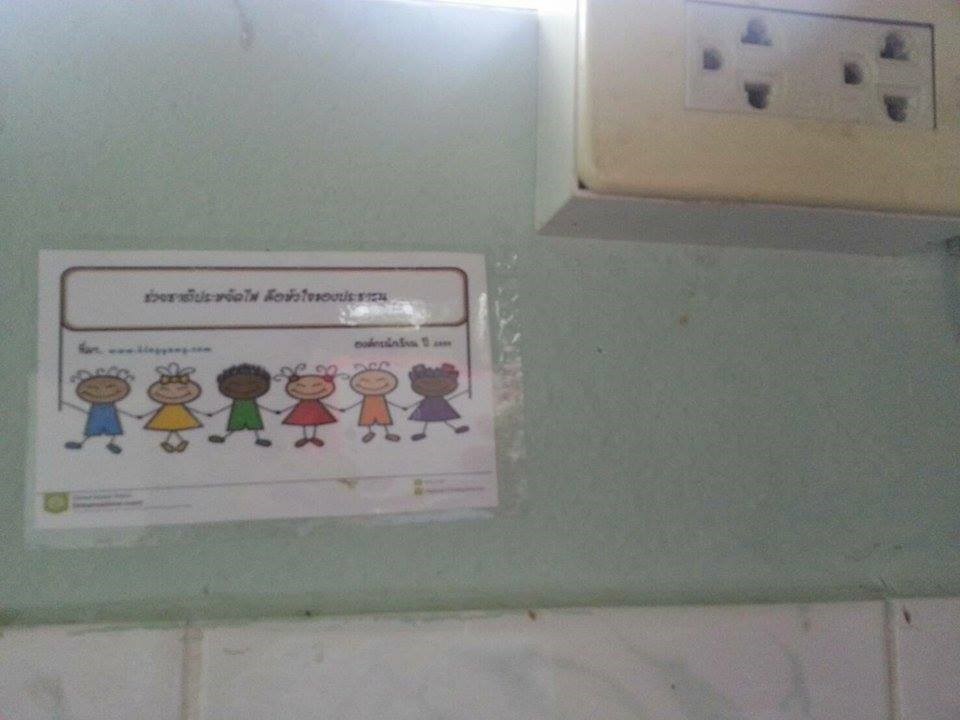 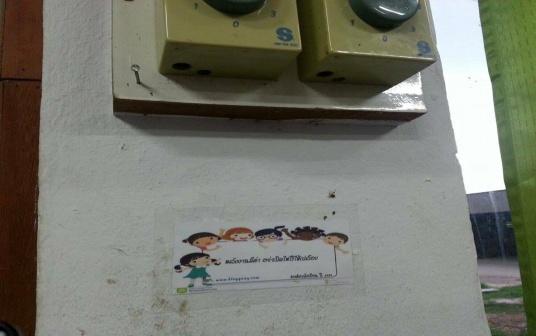 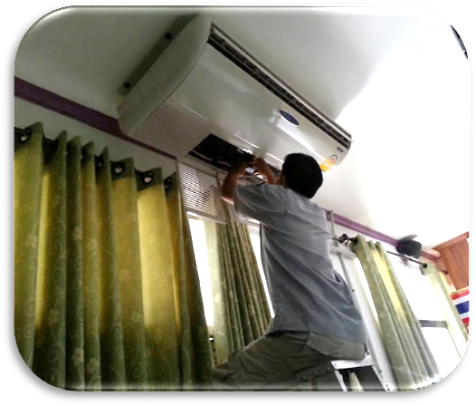 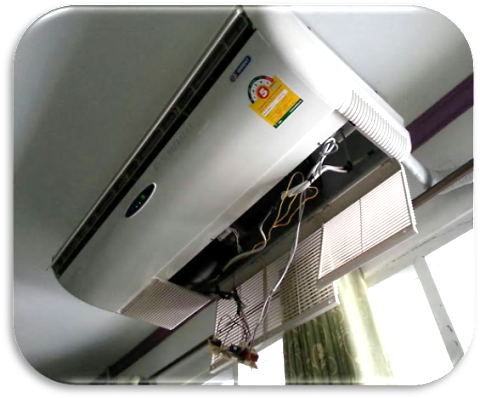 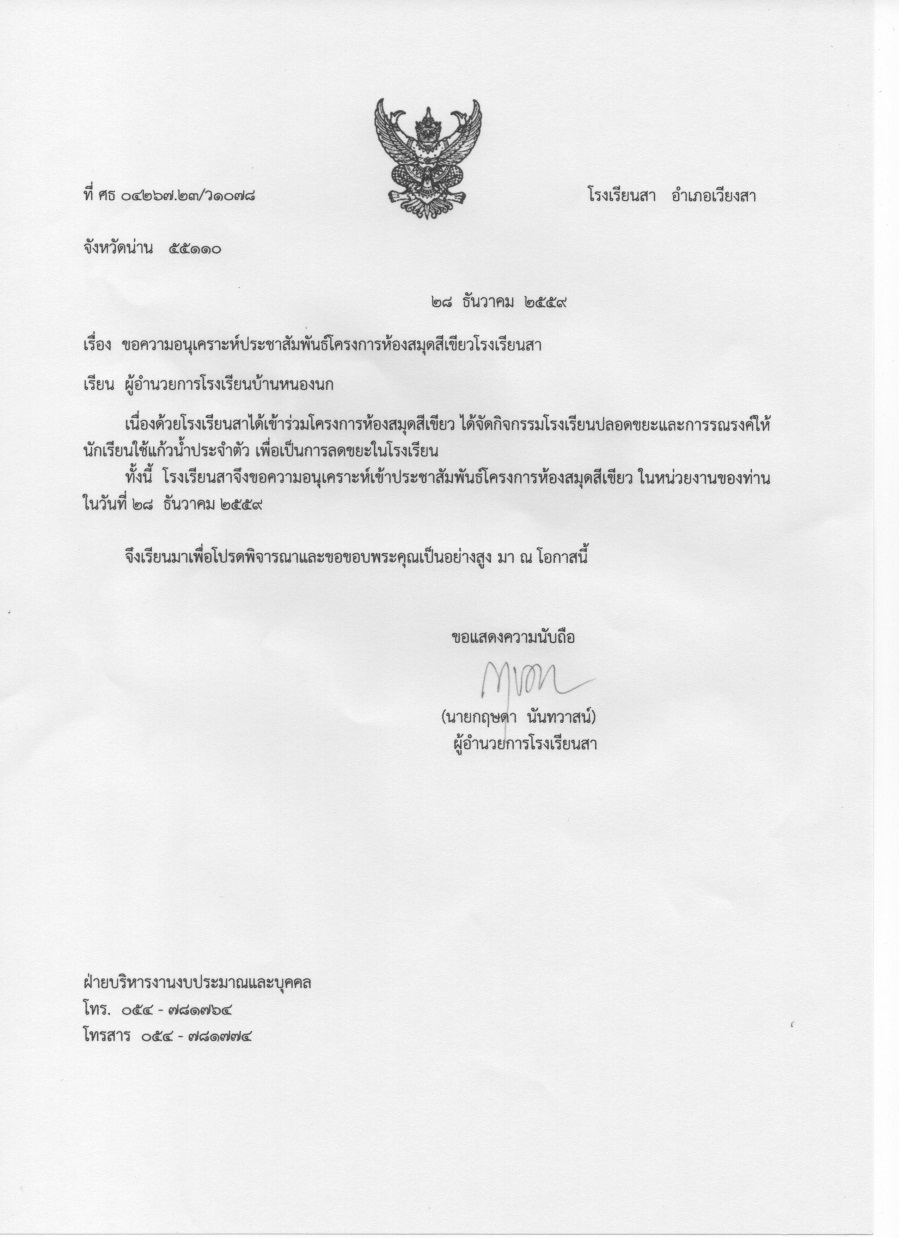 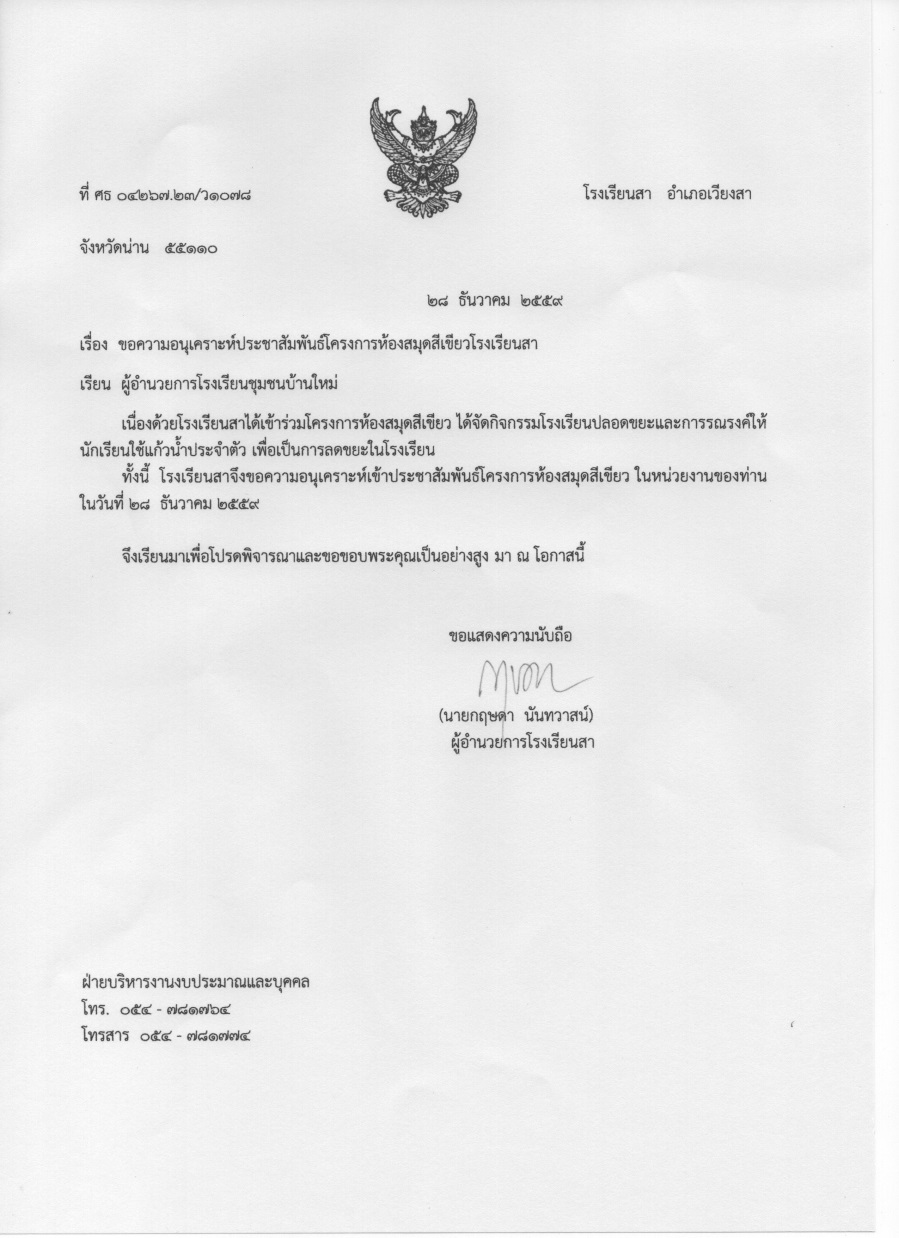